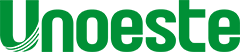 TÍTULO DO BANNER
Título da Pesquisa em Inglês
NOME DOS PESQUISADORES NONONO,NO; NONONO,NO; NONONO,NO; NONONO,NO; NONONO,NO; NONONO,NO. 1. Nome do contato - Email do contato nonono@nonono.com.br 2. Nome do contato - Email do contato nonono@nonono.com.br 3. Nome do contato - Email do contato nonono@nonono.com.br 4. Nome do contato - Email do contato nonono@nonono.com.br 5. Nome do contato - Email do contato nonono@nonono.com.br 6. Nome do contato - Email do contato nonono@nonono.com.br
TÍTULO
TÍTULO
Lorem ipsum dolor sit amet, consectetur adipiscing elit. Duis in turpis quis velit dapibus consequat. Vivamus tortor ligula, posuere id laoreet quis, ultrices eget nulla. Maecenas turpis odio, posuere non tempor nec, tincidunt sed lectus. Integer molestie rutrum iaculis. Lorem ipsum dolor sit amet, consectetur adipiscing elit. Fusce eget molestie velit. Sed blandit lectus vel justo ultrices aliquet. Etiam quis augue et urna dignissim pharetra ut sed nunc. Donec dictum ullamcorper porttitor. Sed commodo magna suscipit leo bibendum auctor. 

Cum sociis natoque penatibus et magnis dis parturient montes, nascetur ridiculus mus. Vivamus sed justo et dui scelerisque imperdiet. Praesent a ullamcorper justo. 
Mauris vehicula hendrerit purus, mollis tristique velit eleifend sit amet. Cras velit sem, tincidunt ut dapibus ut, condimentum at quam. Duis iaculis felis quis tortor congue nec egestas nulla dapibus. Aliquam erat volutpat. 
Cras ligula sem, laoreet a consequat sit amet, fringilla et odio. Aliquam velit nisl, euismod sit amet pharetra sed, convallis vitae mi. Curabitur in eleifend risus. Aliquam non iaculis mi. Aenean id pellentesque est. Sed quis justo erat, non laoreet nisi. 
Nullam nec lorem magna. Nam volutpat orci erat, hendrerit rutrum velit. Pellentesque in mauris et erat vulputate consequat. Vivamus ut erat eget dolor imperdiet aliquam ac eu est. Mauris condimentum varius elit sit amet tempus. Nam convallis mattis tempus.

Aliquam ornare sodales lectus in porttitor. Quisque congue, ante et luctus dignissim, turpis nisl rhoncus nulla, sed sagittis enim felis ac enim. Vivamus tempus lacinia libero, at fermentum odio condimentum quis. Praesent metus dui, interdum a lobortis ac, suscipit ac augue. Donec commodo, purus vitae adipiscing molestie, erat lacus accumsan purus, id porta metus lacus nec eros. Proin et luctus felis.
IMAGEM
Lorem ipsum dolor sit amet, consectetur adipiscing elit. Duis in turpis quis velit dapibus consequat. Vivamus tortor ligula, posuere id laoreet quis, ultrices eget nulla.